ÂM NHẠC LỚP 5
TIẾT 7
ÔN TĐN: SỐ 1, 2
LÝ THUYẾT ÂM NHẠC: Nhịp 2/4, 3/4 cách đánh nhịp
chia lớp thành 2 tổ:
Tổ 1: Đọc câu 1
Tổ 2: Đọc câu 2 (ngược lại)
HĐ: THỰC HÀNH-LUYỆN TẬP
ÔN
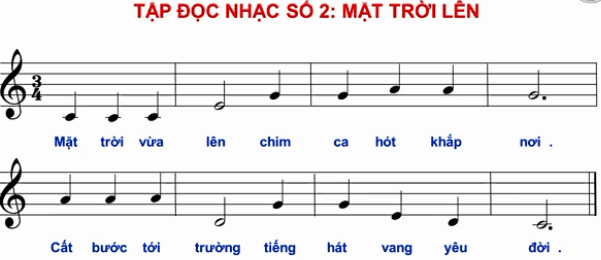 Hỏi  1 số HS nhận biết phách, số chỉ nhịp… của bài
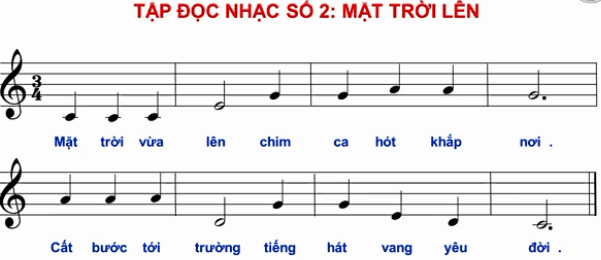 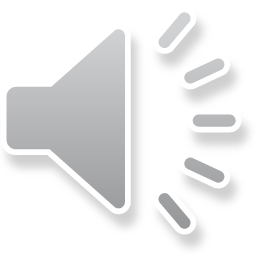 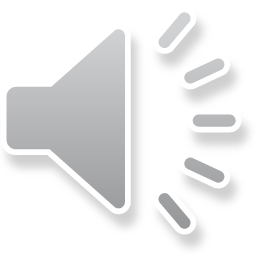 HS nhẩm cả bài 1 lần sau đó đọc vài lần cho đúng cao độ, tiết tấu, sắc thái, sửa sai.
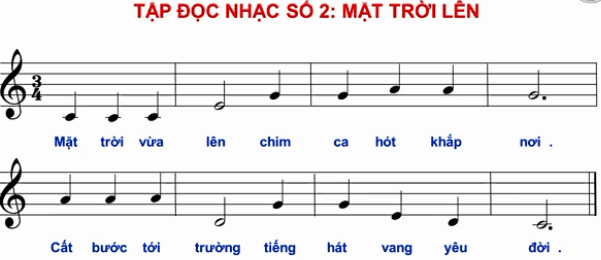 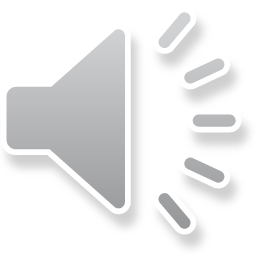 chia lớp thành 2 tổ:
Tổ 1: Đọc nhạc
Tổ 2: nghép lời (ngược lại)
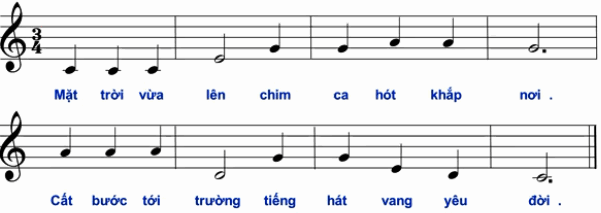 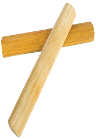 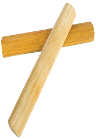 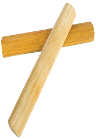 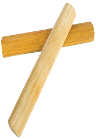 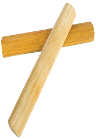 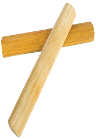 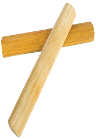 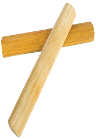 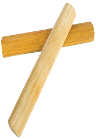 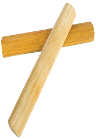 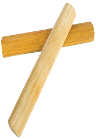 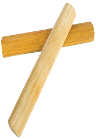 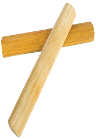 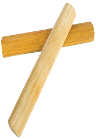 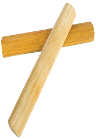 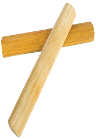 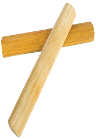 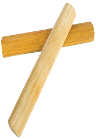 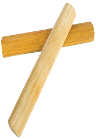 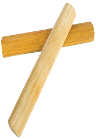 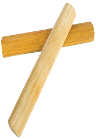 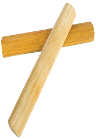 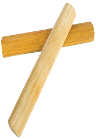 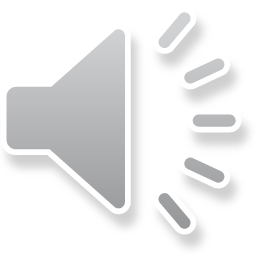 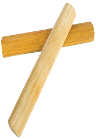 Đọc nhạc, ghép lời gõ đệm theo phách
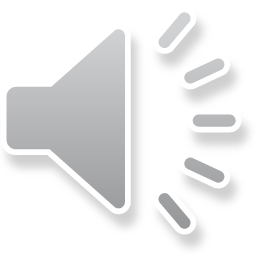 HD đánh nhịp TĐN 2
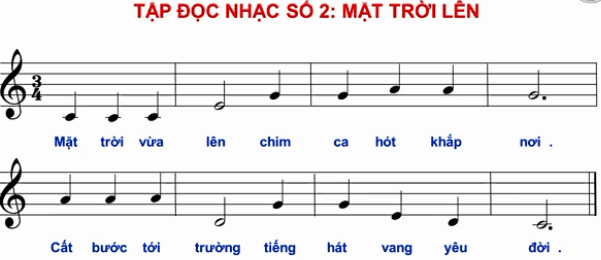 Giáo dục-củng cố-dặn dò
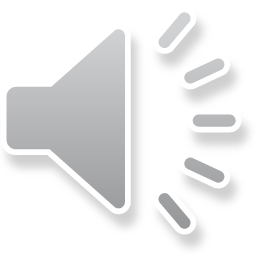